EVALUACION GLOBAL
+ Video fotográfico incluyendo los 6 campos  formativos, mencionar  fortalezas y debilidades por campo formativo (oral)

+ Duración de 15 min.

+ 4 citas textuales (escritas)

+ Fotos del jardín de práctica actual

+ Conclusión, incluyendo áreas de oportunidad (escrito, 1 hoja)

+ Entrega 16 de junio
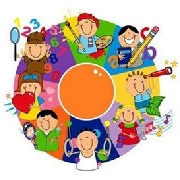 RUBRICA